Algoritmer og Datastrukturer 2
Gerth Stølting Brodal

Korteste Veje[CLRS, kapitel 25.1-25.2]
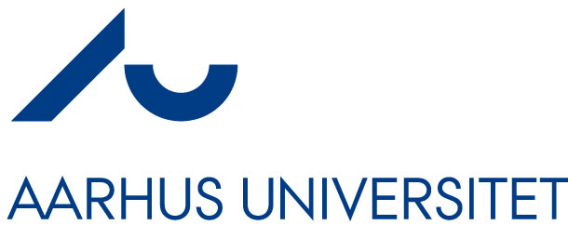 Korteste Veje mellem alle Par af Knude
v2
πij
dij
3
2
1
v3
v1
5
2
1
v4
v5
3
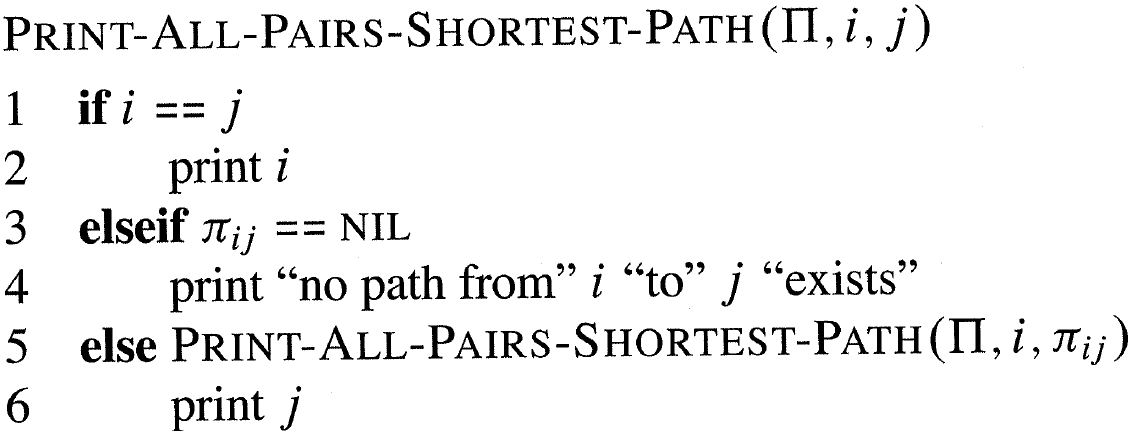 Tid O(n)
v2
πij
dij
3
2
1
v3
v1
5
2
1
v4
v5
3
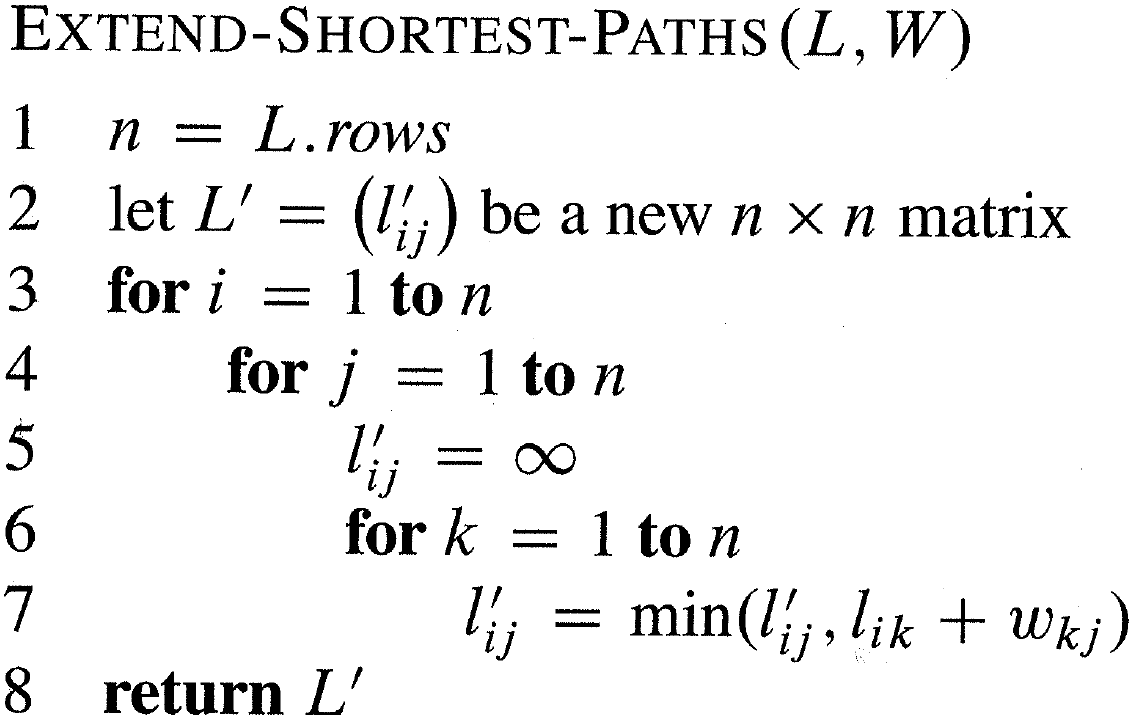 v1, ... ,vn
vj
...
vi
lik  

Δ kanter
vk
wkj
Lij = korteste afstand fra i til j for stier med Δ kanter
W = incidensmatricen
L’ij = korteste afstand fra i til j for stier med Δ+1 kanter
Tid O(n3)
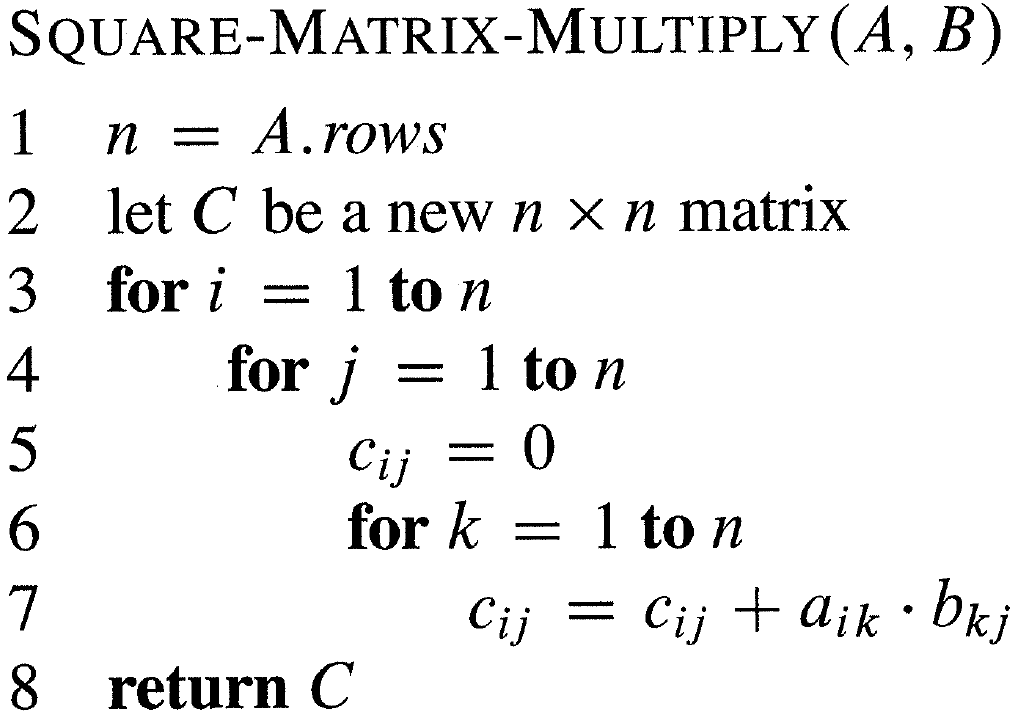 Tid O(n3)
[Speaker Notes: Extend shortest path = (min,+) matrix mulitiplication]
v1, ... ,vn
vj
...
vi
lik  

Δ kanter
vk
wkj
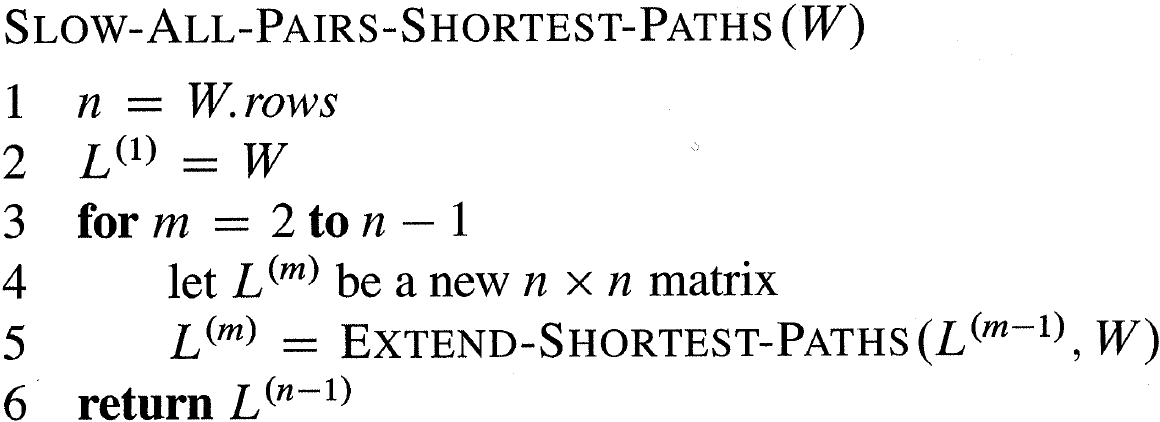 diagonalen = 0
L(m)ij = korteste afstand fra i til j for stier med m kanter
W = incidensmatricen
Tid O(n4)
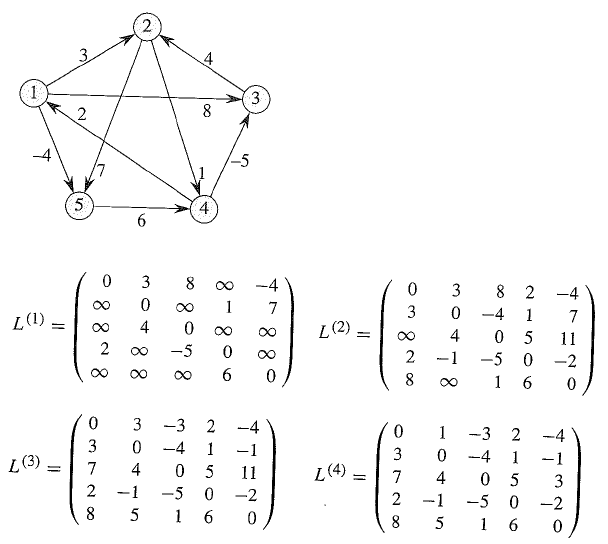 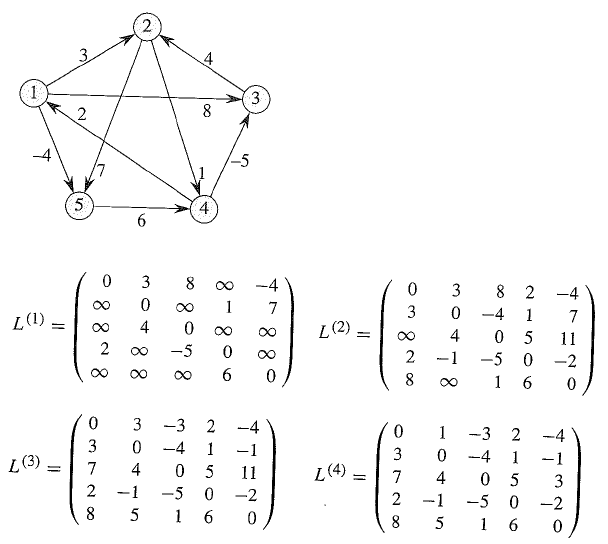 v1, ... ,vn
vj
lkj  

m kanter
...
vi
lik  

m kanter
vk
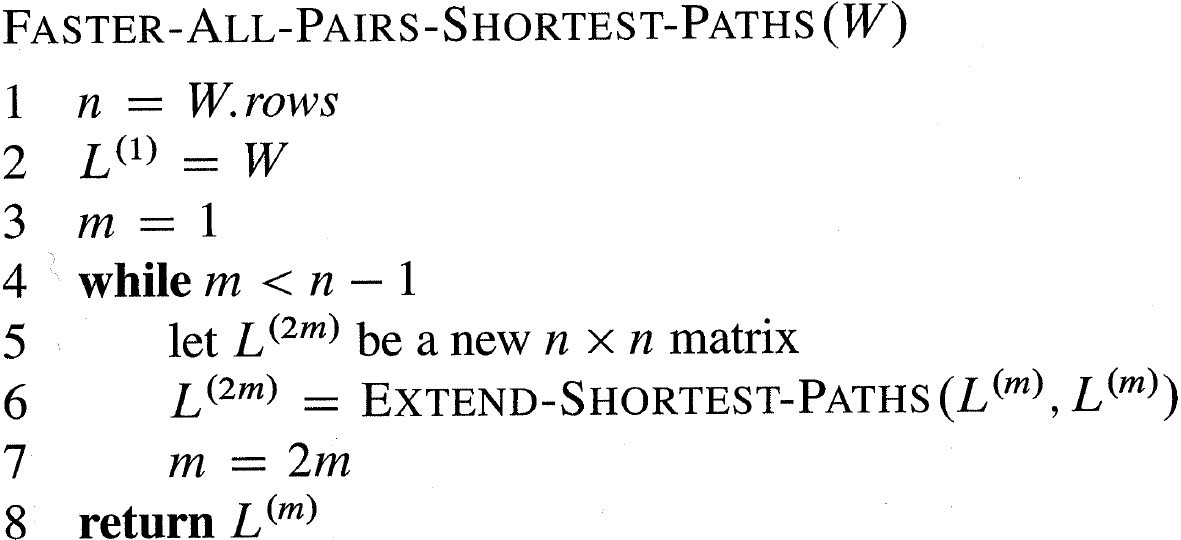 L(m)ij = korteste afstand fra i til j for stier med m kanter
W = incidensmatricen
Tid O(n3·log n)
Floyd-Warshall
v1, ... ,vk-1
vk, ... ,vn
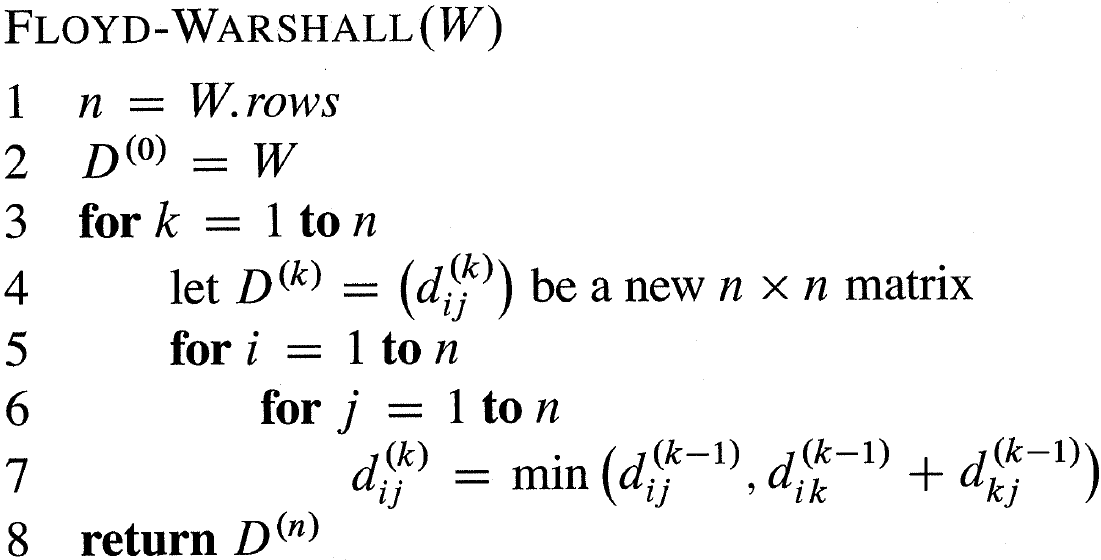 vk
vj
vi
d(k)ij = korteste vej fra i til j der kun går via 1..k
Tid O(n3)
Transitive Lukning(= Floyd-Warshall simplificeret)
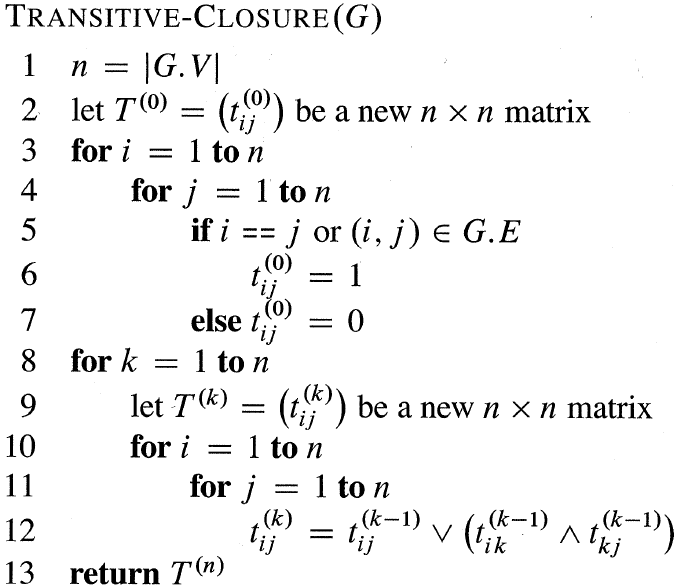 v1, ... ,vk-1
vk, ... ,vn
vk
vj
vi
t(k)ij = findes en vej fra i til j der kun går via 1..k
Tid O(n3)
Transitive Lukning: Eksempel
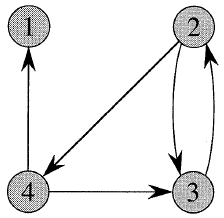 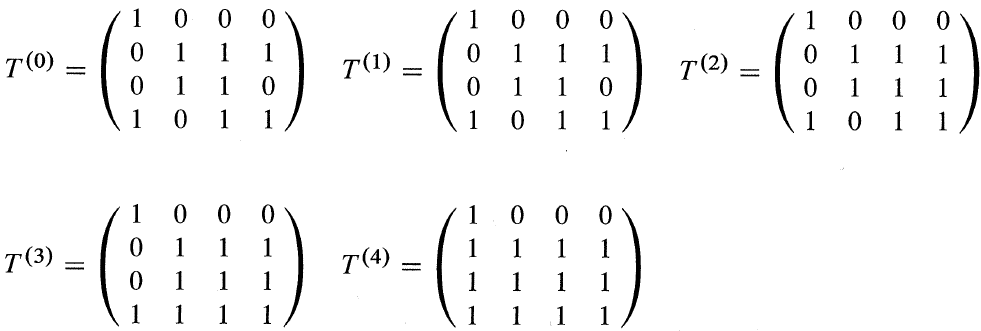 Opsummering Korteste Veje